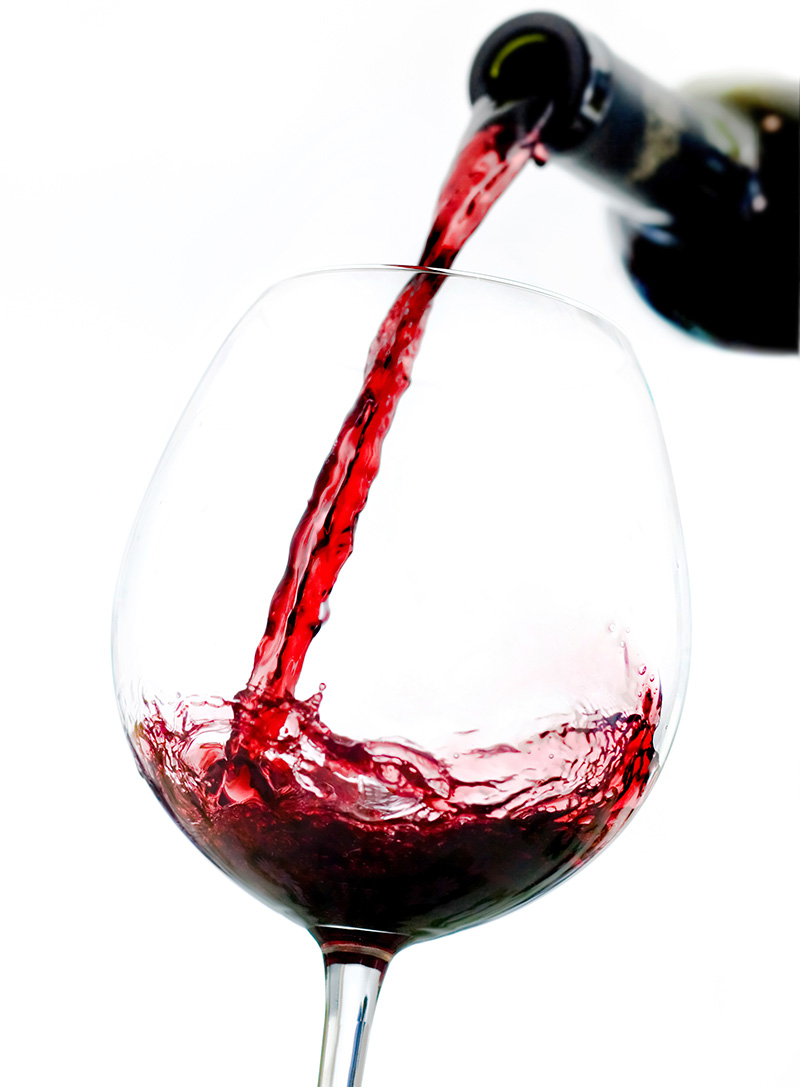 INFLUENCE OF EXTRINSIC CUES ON WINE PERCEPTION AND CONSUMER BEHAVIORS
SHI YUE
Institute for Tourism Studies,
Macao, China
WHAT ARE CUES?
EXTRINSIC
INTRINSIC
directly related to the product
can be altered without changing the product,
e.g. suggestions, price & glassware
e.g. grape varieties & color of the wine
(Aqueveque, 2006)
GLASSWARE EFFECT
Perception of odor intensity
(Pierce & Halpern, 1996)
Increase sales of alcohol
(Ford et al., 2013; Frewin, 2011)
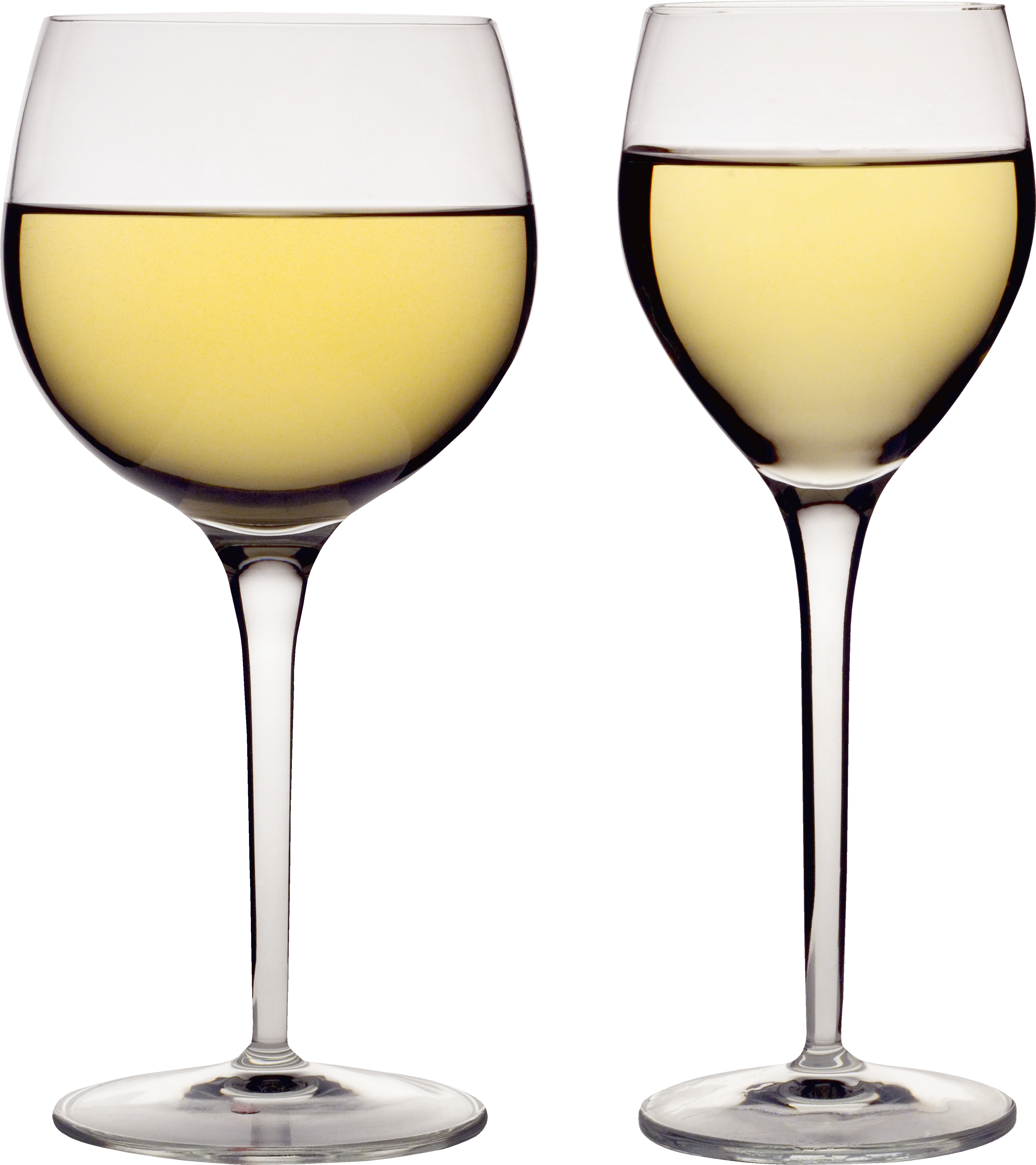 INFLUENCE OF PRICE
Price-quality relationship
(Plassmann, O’Doherty, Shiv & Rangel A, 2008)
Decrease purchase intention
(Dodds & Monroe, 1985)
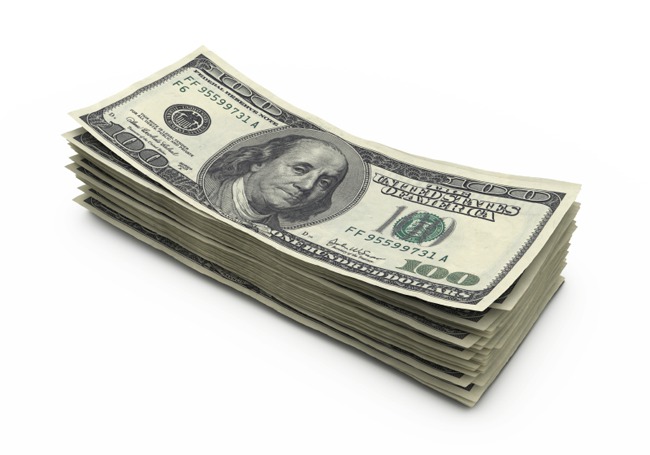 POWER OF EXPERT
Change in attitude under the influence of an authority
(Hughson & Boakes, 2002)
Increase wine sales
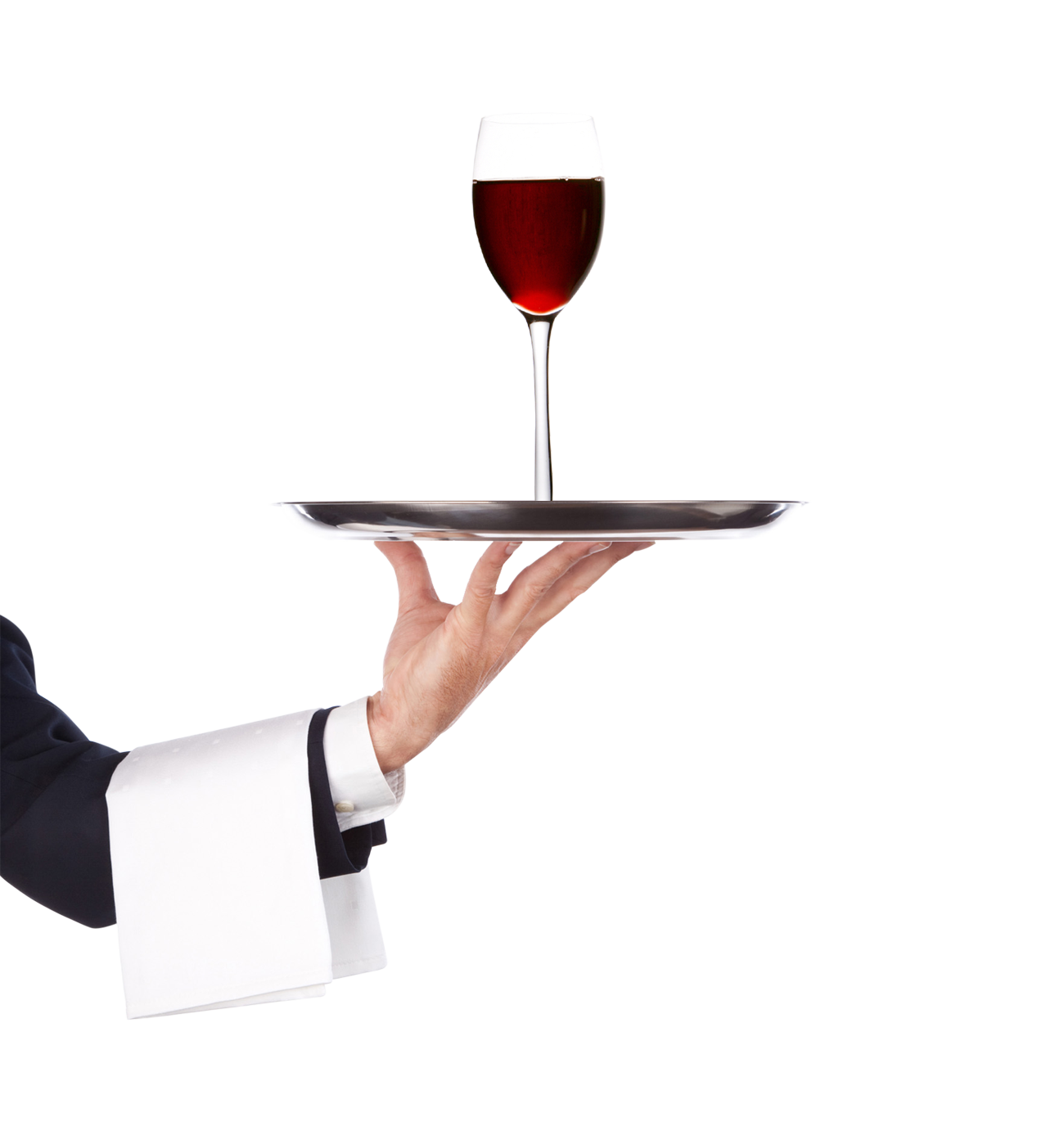 (Manske & Cordua 2005)
GLASS TYPE
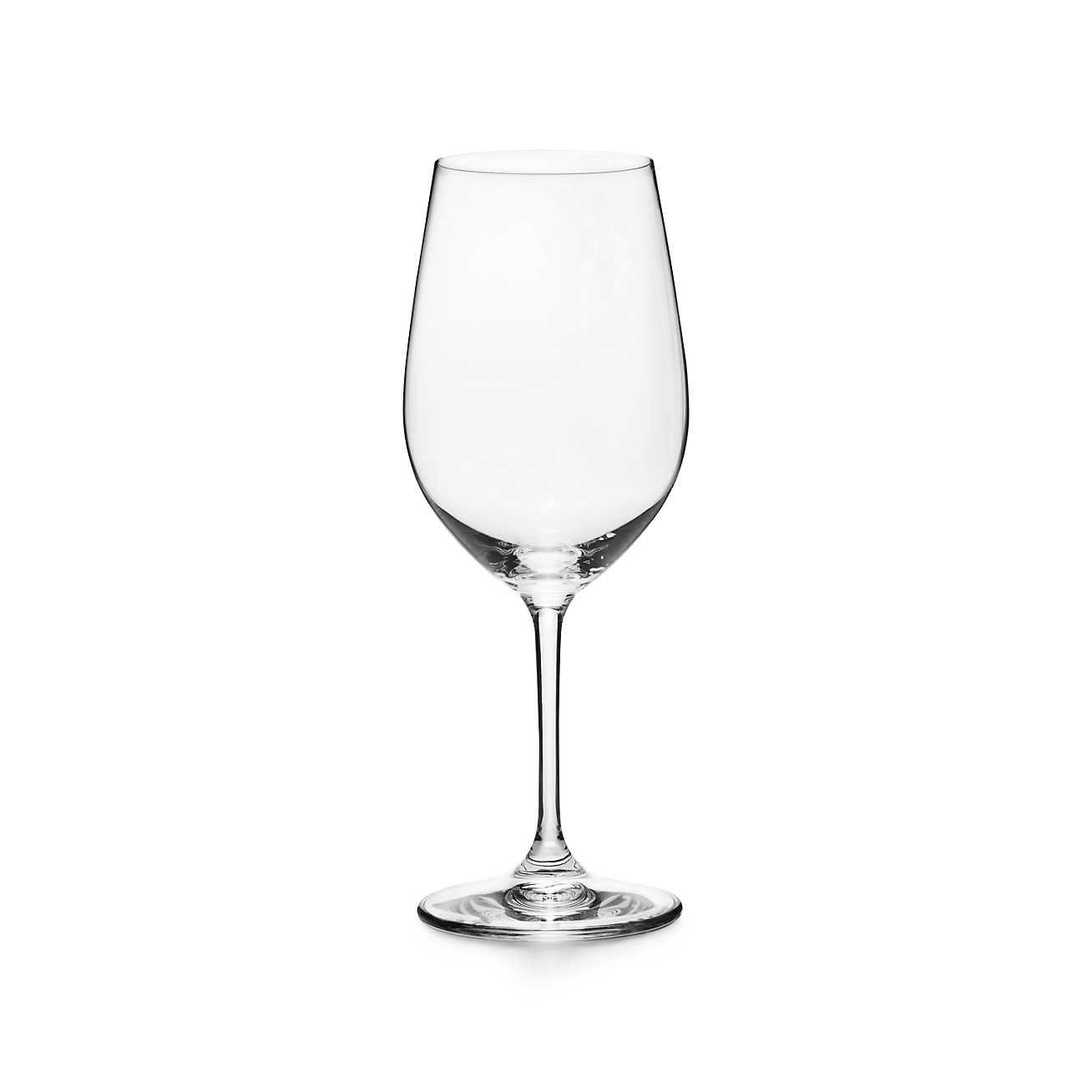 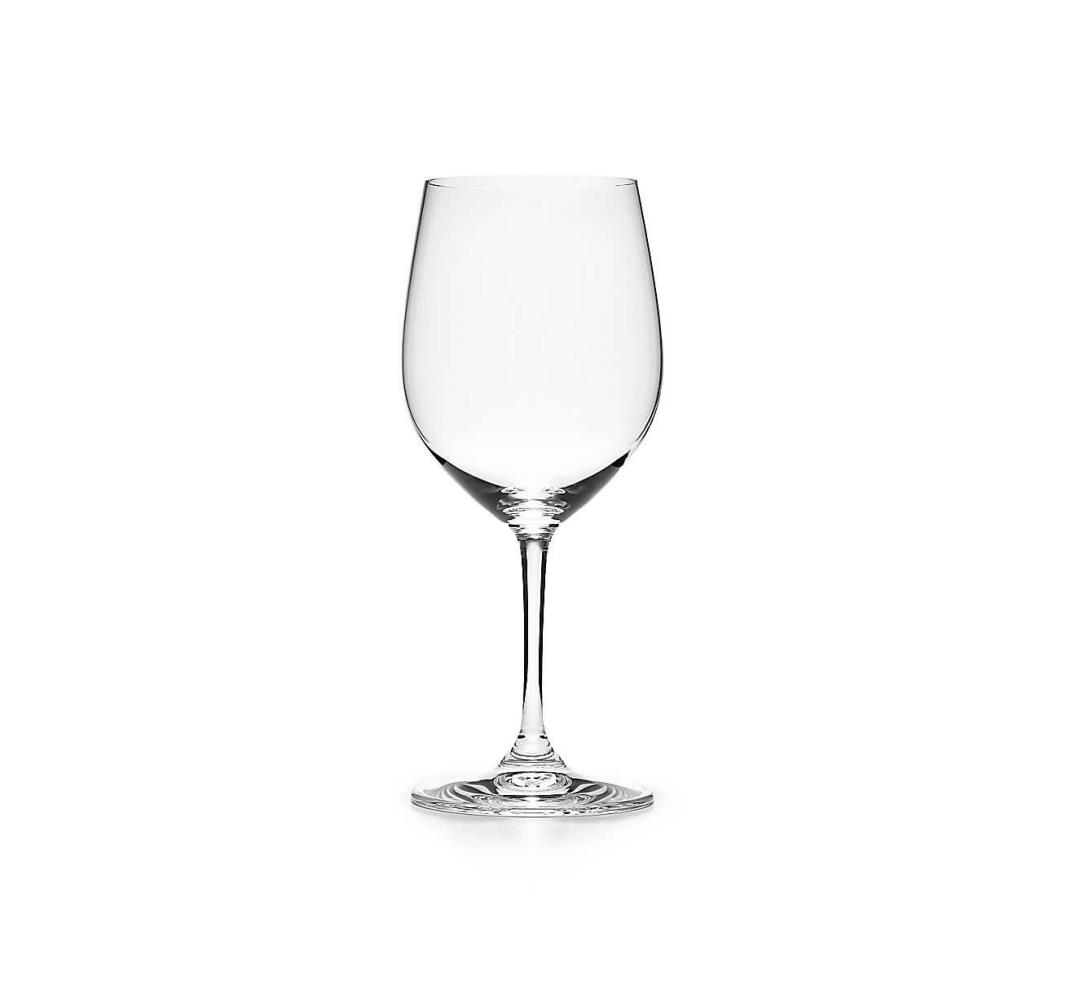 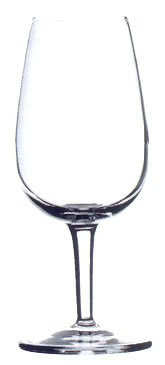 ISO
225 ml
Chardonnay
350 ml
Riesling
395 ml
DIMENSIONS
CONSUMER BEHAVIOR
WINE QUALITY
Aroma intensity
Purchase intention
Perceived value
Aroma types
Flavor length
Willingness to recommend
Overall quality
(Aqueveque, 2006)
(WSET, 2014)
DIMENSIONS
CONSUMER BEHAVIOR
WINE QUALITY
Aroma intensity
Purchase intention
Perceived value
Aroma types
Flavor length
Willingness to recommend
Overall quality
(Aqueveque, 2006)
(WSET, 2014)
RESEARCH DESIGN
EXPERIMENTAL
CONTROL
EXPERIMENTAL
GROUP
GROUP 1
GROUP 2
N=25
N=24
N=25
Price influence
Wine expert
MOP 800
EXPERT OPINIONS
WINE QUALITY
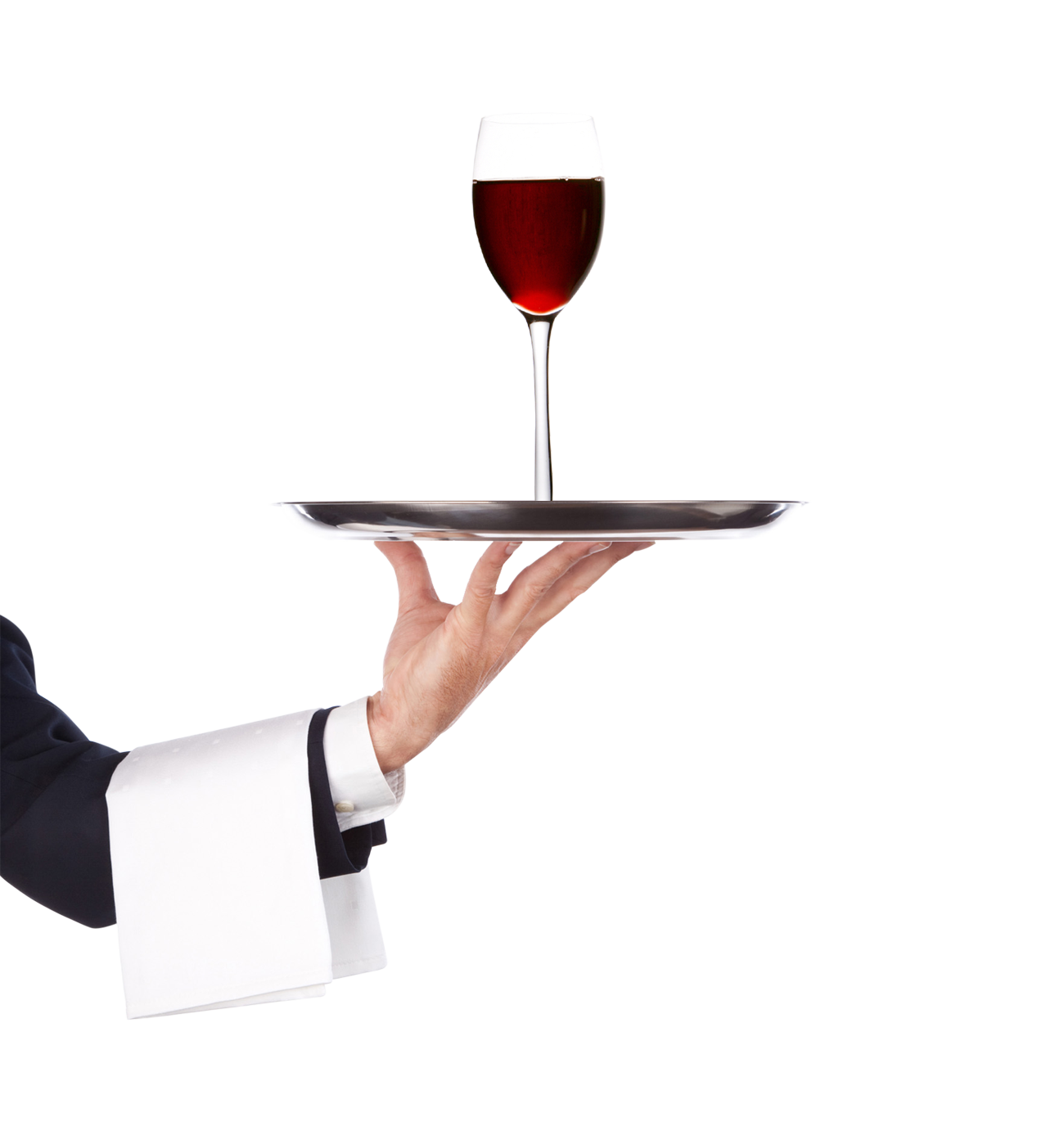 Appearance
Aroma
Flavor
Overall quality
EXPERT OPINIONS
Aroma types
Oak Aroma
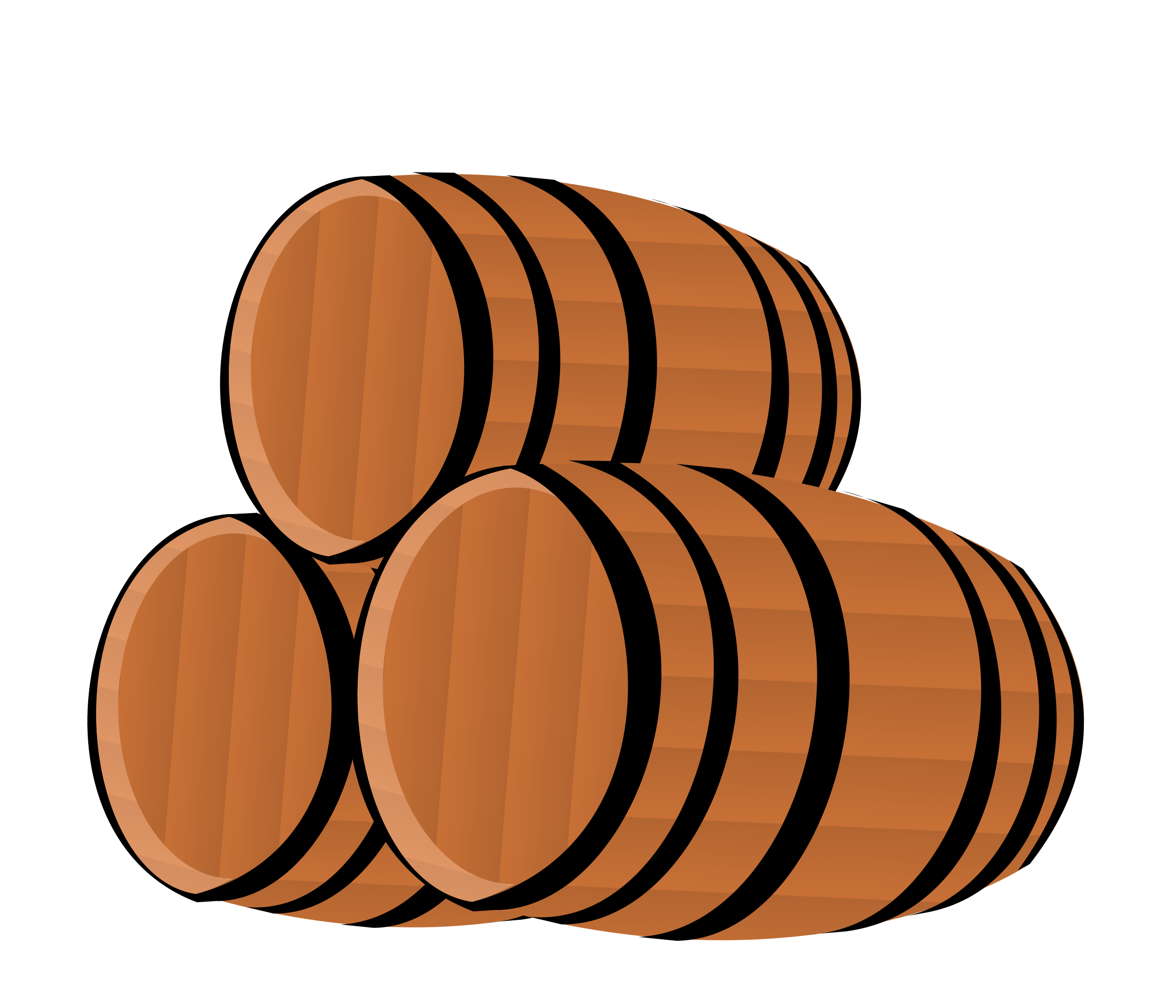 RESULTS
AROMA INTENSITY
F (2, 44) = 12.45, p = .000
Experimental group 2
Glassware
Experimental group 1
Control Group
3.25
2.75
2.25
2.04
1.75
1.52
1.57
ISO
Chardonnay
Riesling
GLASS TYPE
Highest air-to-liquid ratio
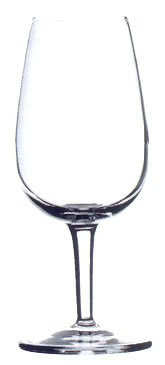 Shortest distance
ISO glass
225 ml
AROMA INTENSITY
Experimental group 2
PRICE
Experimental group 1
Control Group
3.25
2.75
p > .05
2.25
1.75
ISO
Chardonnay
Riesling
AROMA INTENSITY
Experimental group 2
EXPERT
Experimental group 1
Control Group
3.25
p < .005
2.75
2.25
1.75
ISO
Chardonnay
Riesling
AROMA TYPES
7
2
AROMA TYPES
16
FLAVOR LENGTH
Experimental group 2
PRICE
Experimental group 1
Control Group
2.75
2.5
p > .05
2.25
2
1.75
ISO
Chardonnay
Riesling
FLAVOR LENGTH
Experimental group 2
EXPERT
Experimental group 1
Control Group
2.75
p < .005
2.5
2.25
2
1.75
ISO
Chardonnay
Riesling
OVERALL QUALITY
Experimental group 2
PRICE
Experimental group 1
Control Group
4
3.75
p < .05
3.5
3.25
3
2.75
ISO
Chardonnay
Riesling
OVERALL QUALITY
Experimental group 2
EXPERT
Experimental group 1
Control Group
p < .005
4
3.75
3.5
3.25
3
2.75
ISO
Chardonnay
Riesling
PURCHASE INTENTION
Experimental group 2
Glassware
Experimental group 1
Control Group
4.5
4
3.8
3.72
3.5
3.2
3
ISO
Chardonnay
Riesling
GLASS TYPE
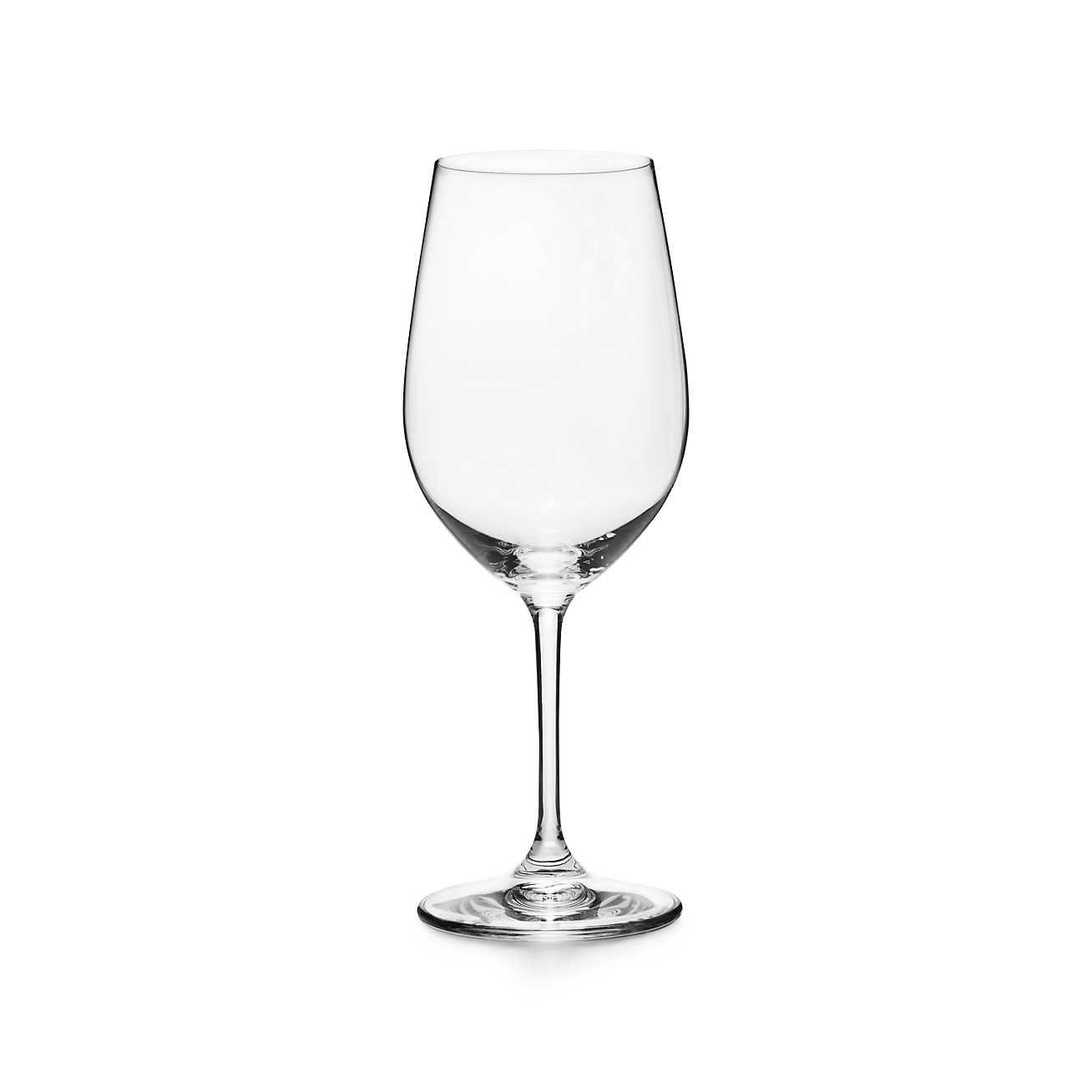 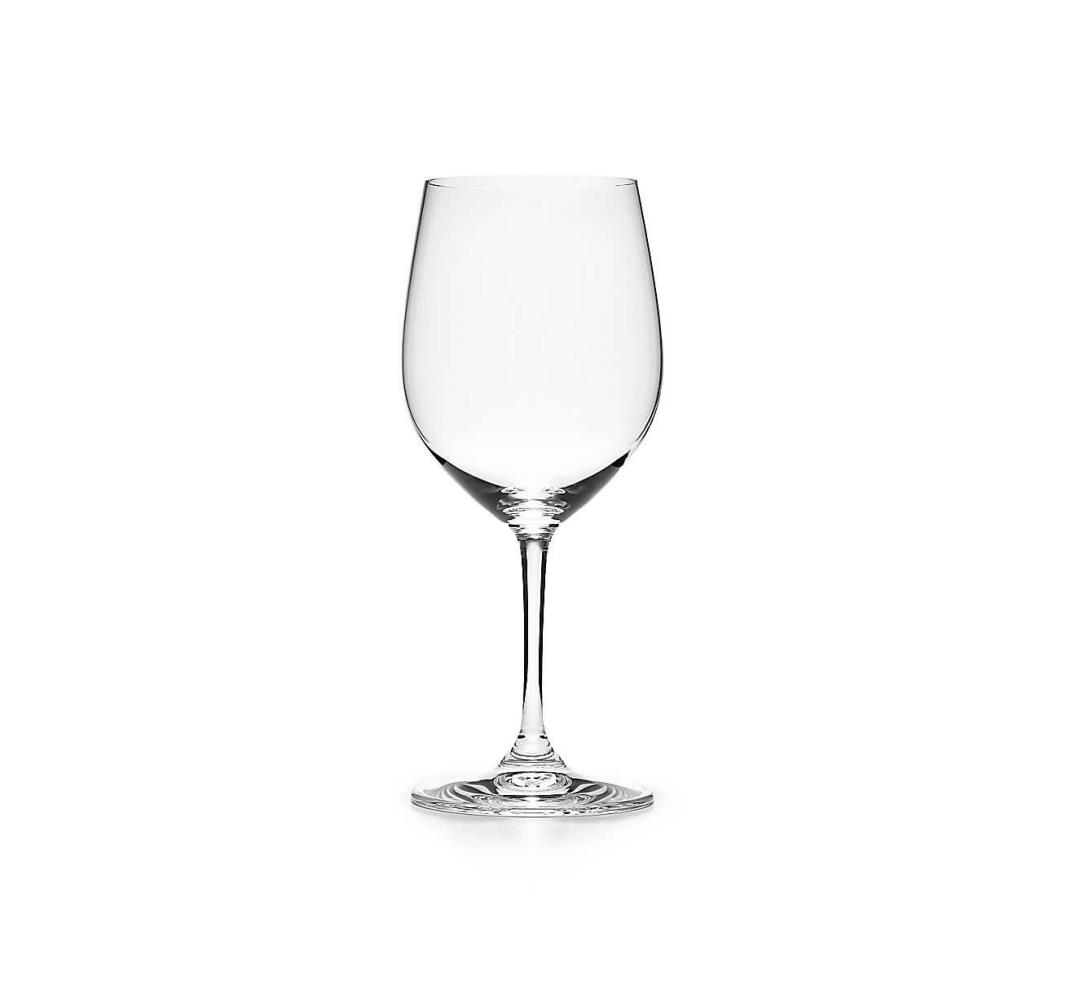 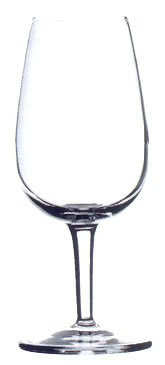 ISO
225 ml
Chardonnay
350 ml
Riesling
395 ml
PURCHASE INTENTION
Experimental group 2
PRICE
Experimental group 1
Control Group
4.5
4
p > . 05
3.5
3
ISO
Chardonnay
Riesling
PURCHASE INTENTION
Experimental group 2
EXPERT
Experimental group 1
Control Group
p < .005
4.5
4
3.5
3
ISO
Chardonnay
Riesling
PERCEIVED VALUE
Experimental group 2
PRICE
Experimental group 1
Control Group
p < .005
475
350
225
100
ISO
Chardonnay
Riesling
PERCEIVED VALUE
Experimental group 2
EXPERT
Experimental group 1
Control Group
475
p < .005
350
225
100
ISO
Chardonnay
Riesling
WILLINGNESS TO RECOMMEND
Experimental group 2
EXPERT
Experimental group 1
Control Group
4.8
p < .005
4.4
4
3.6
3.2
ISO
Chardonnay
Riesling
LIMITATIONS
Only white wine and white wine glasses were used.
LIMITATIONS
Small sample size
(n=74)
CONCLUSION & IMPLICATIONS
Large-bodied glassware
Purchase intention.
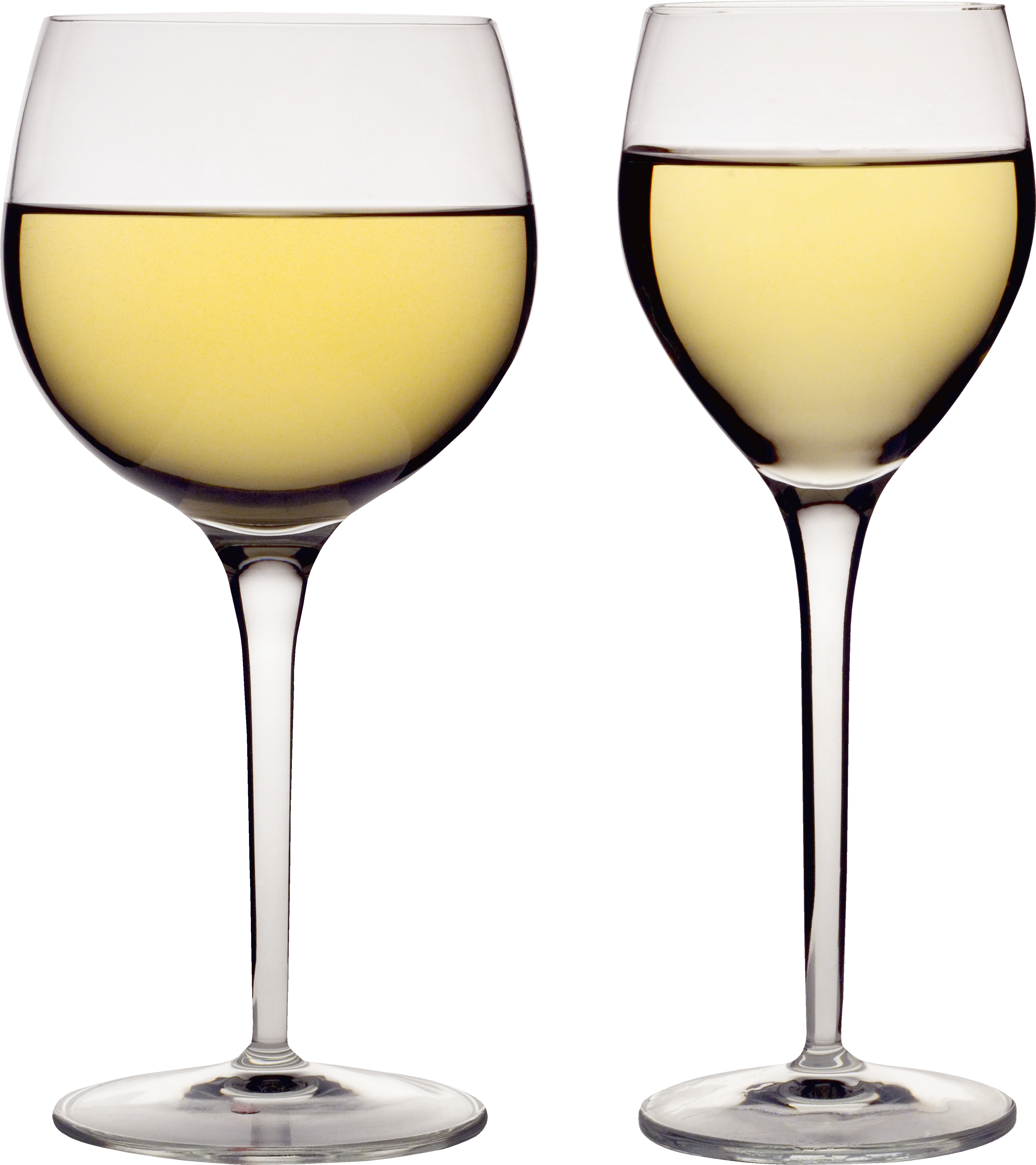 CONCLUSION & IMPLICATIONS
Price
Wine quality perception
Purchase intention.
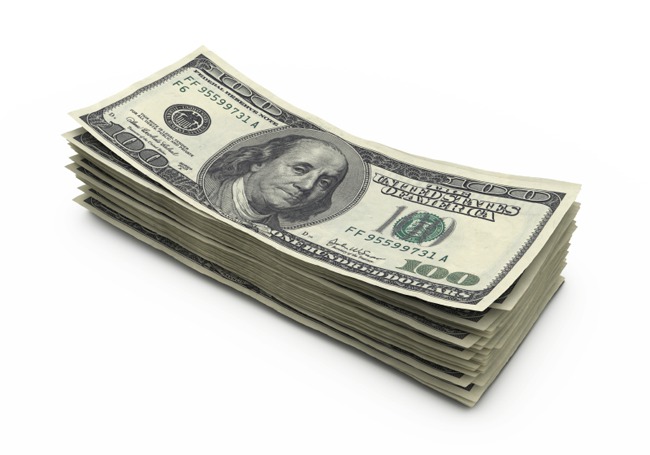 CONCLUSION & IMPLICATIONS
Slightly mark up the price.
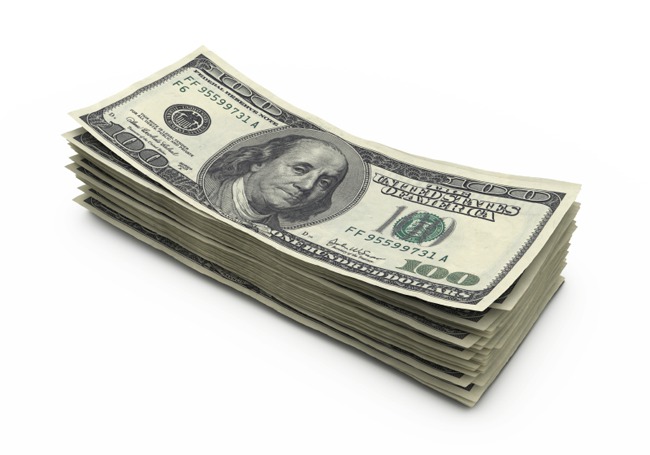 CONCLUSION & IMPLICATIONS
Expert
Wine quality perception
Purchase intention
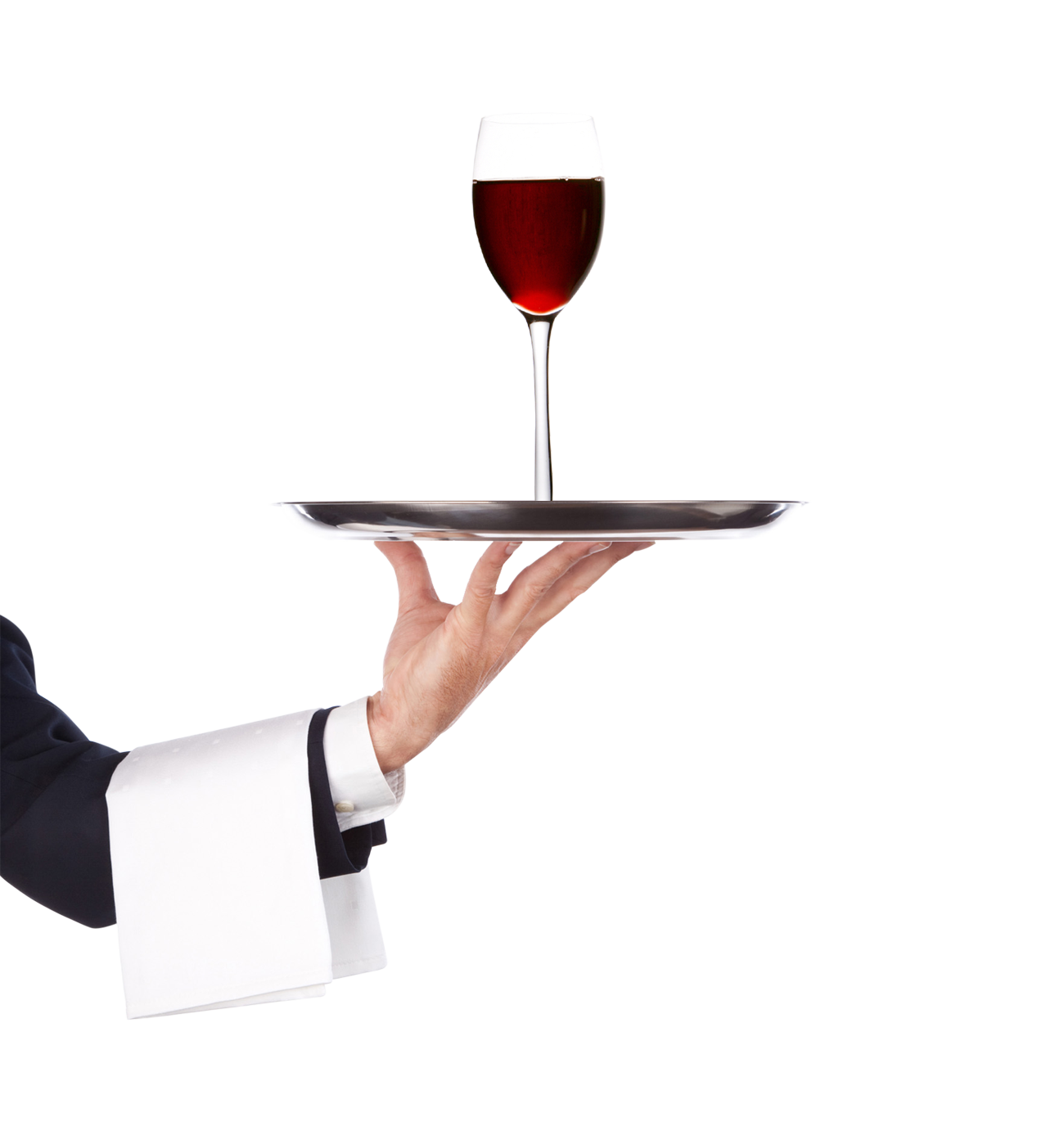 CONCLUSION & IMPLICATIONS
In-house sommelier
On-site wine promoter
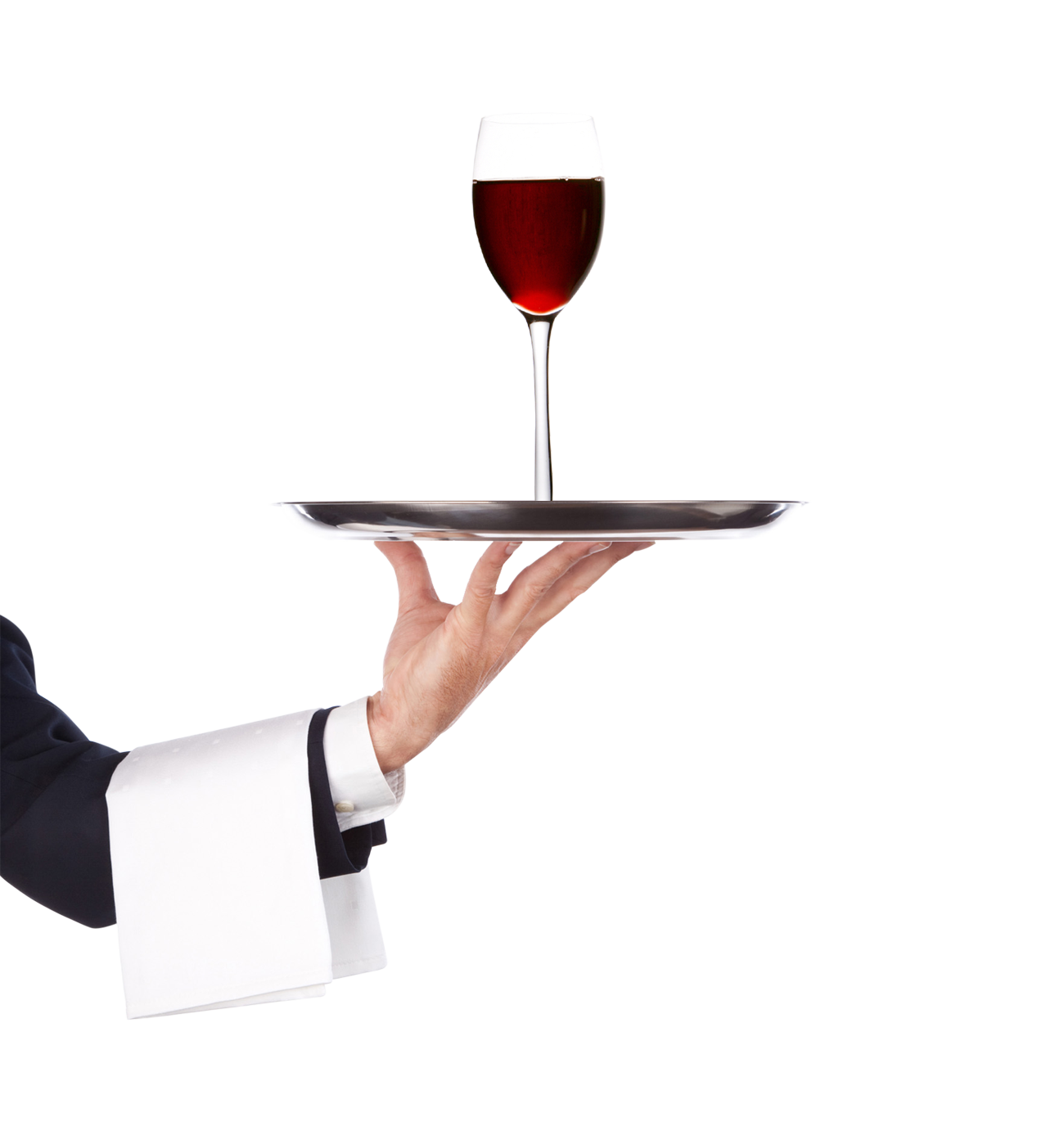 CONCLUSION & IMPLICATIONS
Consult but don’t blind trust experts.
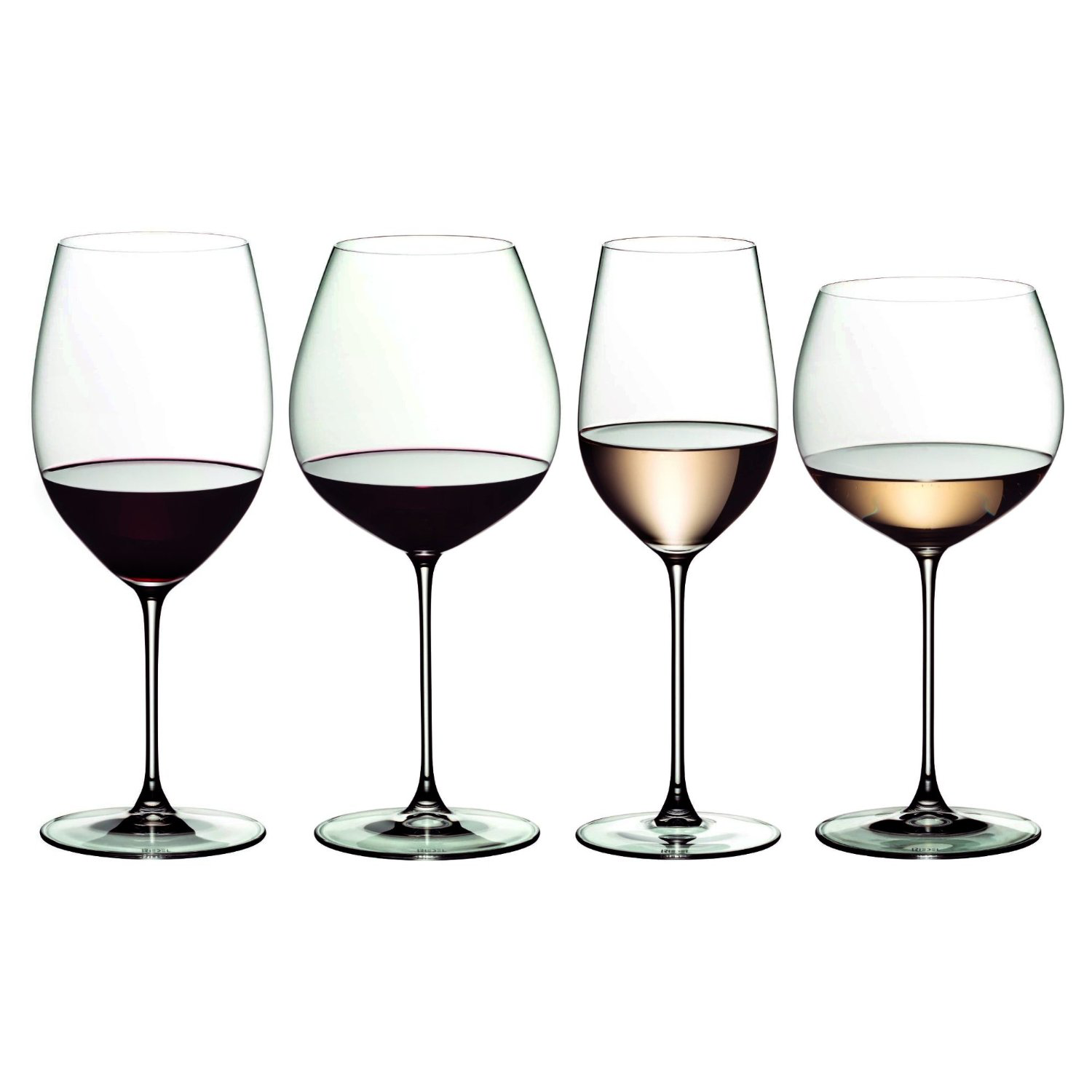 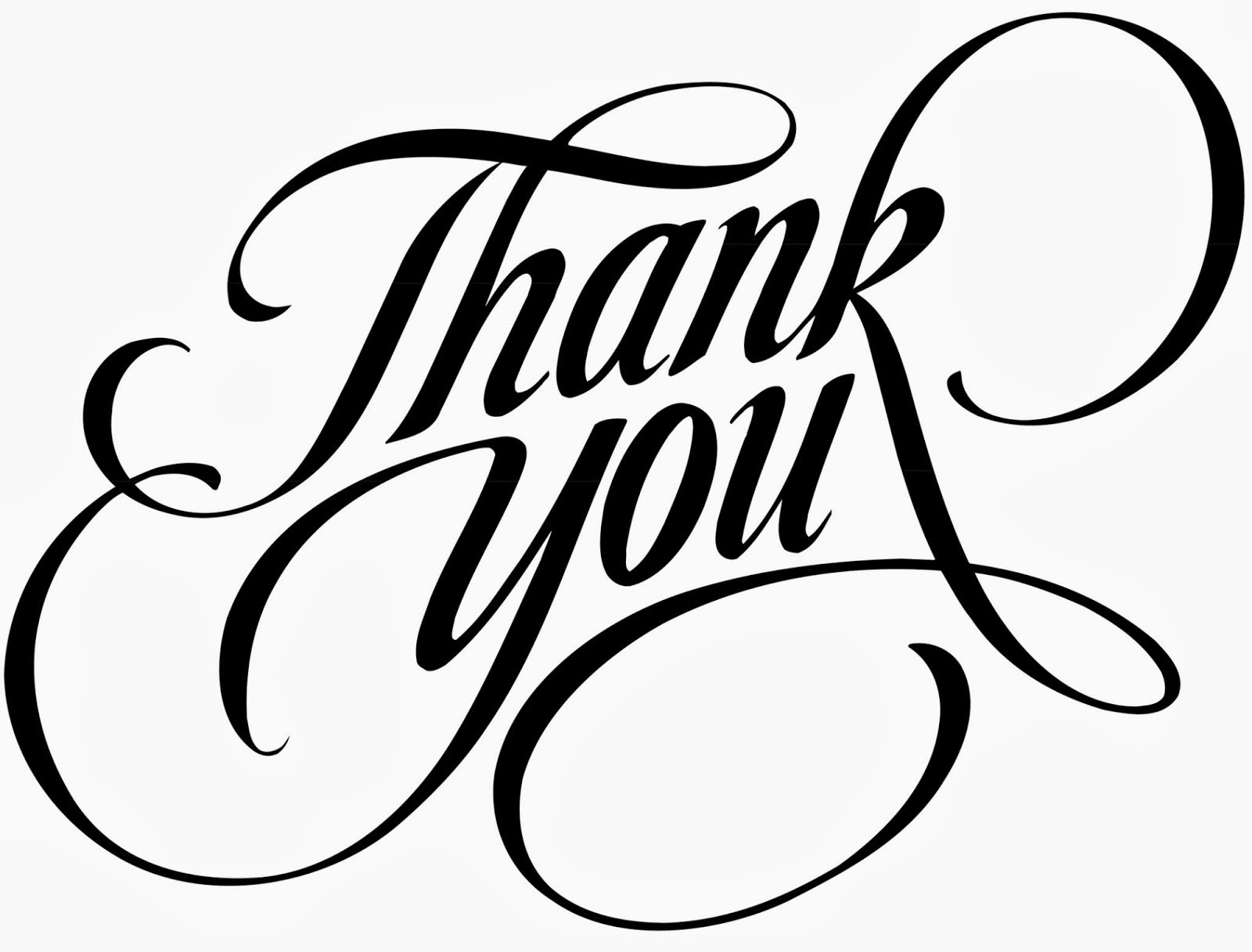 REFERENCES
Aqueveque, C. (2006). Extrinsic cues and perceived risk: the influence of consumption situation. Journal of Consumer Marketing, 23(5), 237-247.
Dodds, W. B., & Monroe, K. B. (1985). The effect of brand and price information on subjective product evaluations. NA-Advances in Consumer Research Volume 12. 
Ford A, Moodie C, MacKintosh AM et al. (2013) Adolescent perceptions of cigarette appearance. Eur J Public Health, online 23rd October. 
Frewin A. (2011) Libbey two-third pint beer schooner glasses from John Artis. Caterer and Hotelkeeper. 25th November. http://www.catererandhotelkeeper.co.uk/printer-friendly/341297
Hughson, A. L., & Boakes, R. A. (2002). The knowing nose: the role of knowledge in wine expertise. Food quality and preference, 13(7), 463-	472.
Manske, M., & Cordua, G. (2005). Understanding the sommelier effect. International journal of contemporary hospitality management, 17(7), 569-576. 
Pierce, J., & Halpern, B. P. (1996). Orthonasal and retronasal odorant identification based upon vapor phase input from common substances. Chemical Senses, 21(5), 529-543.
Plassmann H, O’Doherty J, Shiv B, Rangel A. (2008). Marketing actions can modulate neural representations of experienced pleasantness. Proc. Natl. Acad. Sci. USA 105:1050–54